Муниципальное общеобразовательное учреждение –средняя общеобразовательная школа №6 г.Маркса, Саратовской области
Гражданско-патриотическое воспитание участников волонтёрского кружка «Данко и Ко»




Руководитель 
Герасимова Наталья Викторовна



Маркс 2024
«Чтобы поверить в добро, надо начать делать его» 
Лев Николаевич Толстой
Патриотизм не заложен в генах человека: это не наследственное, а социальное качество. Патриотизм включает в себя различные духовные компоненты:
сохранение родного языка; заботу и долг перед большой и малой Родиной
уважение к историческому и культурному наследию страны; ответственность за судьбу страны
милосердие и гуманизм
Патриотизм – это комплекс позитивных качеств, которые должны быть сформированы обществом и в том числе педагогами в подрастающем поколении. 

Патриотическое волонтёрство - это добровольческая деятельность, направленная на патриотическое воспитание и сохранение исторической памяти.
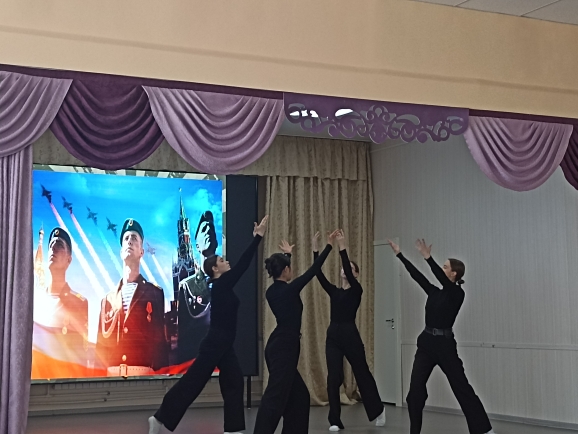 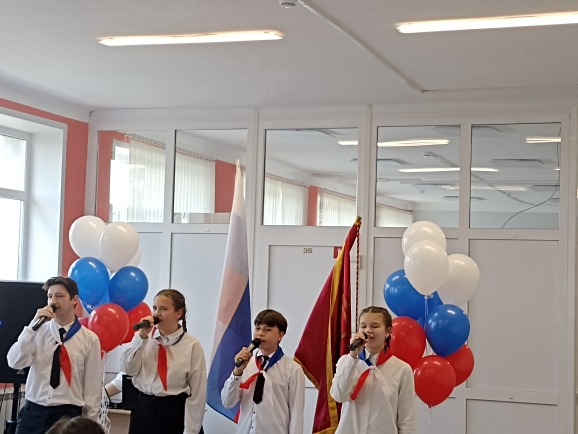 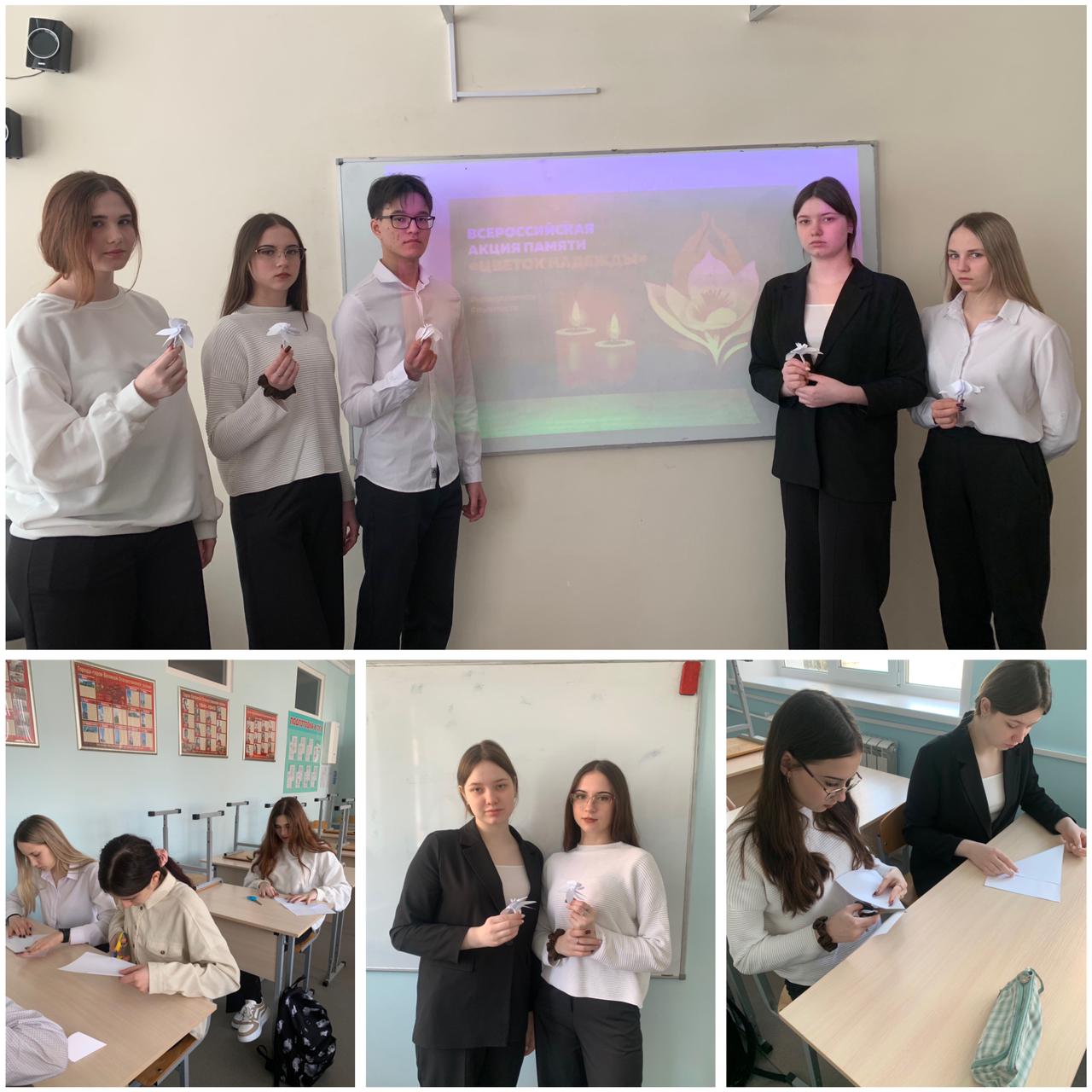 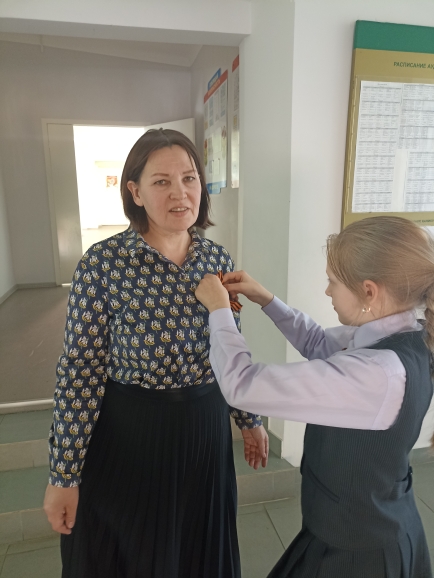 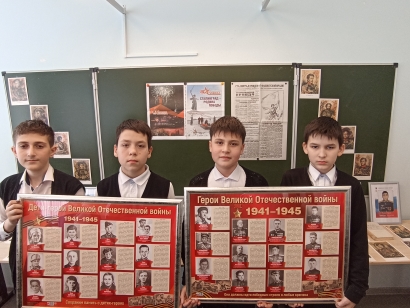 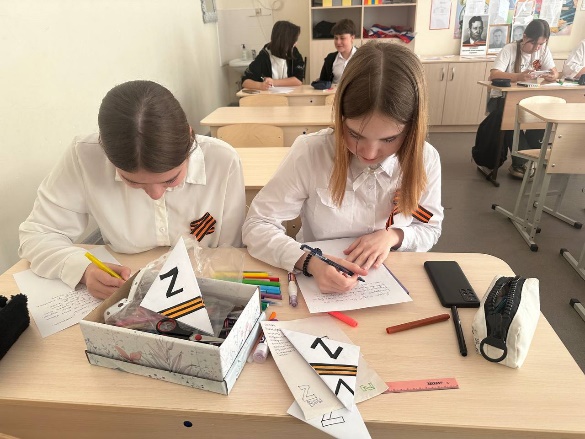 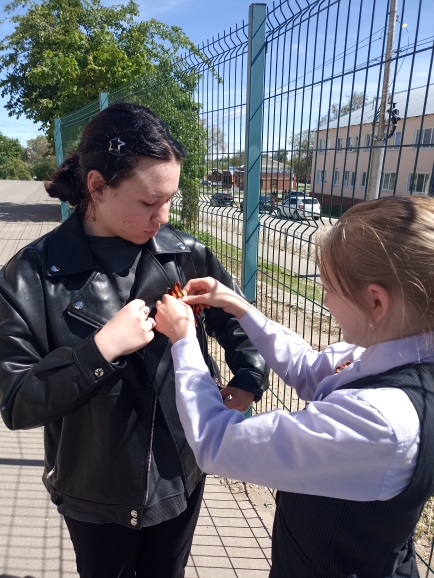 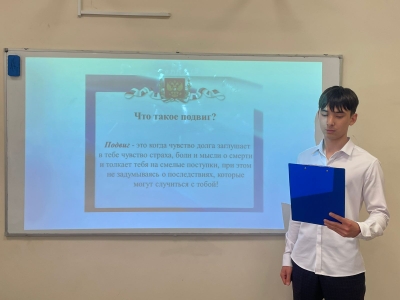 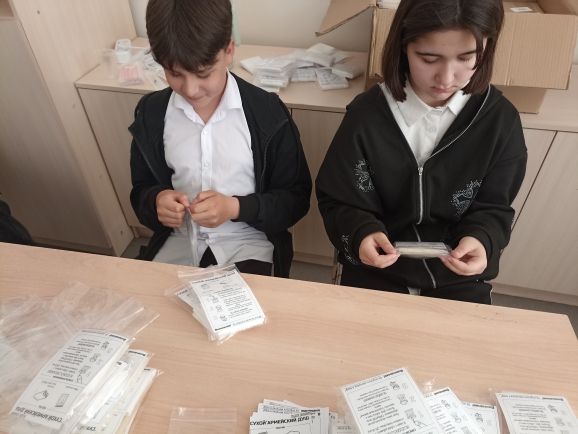 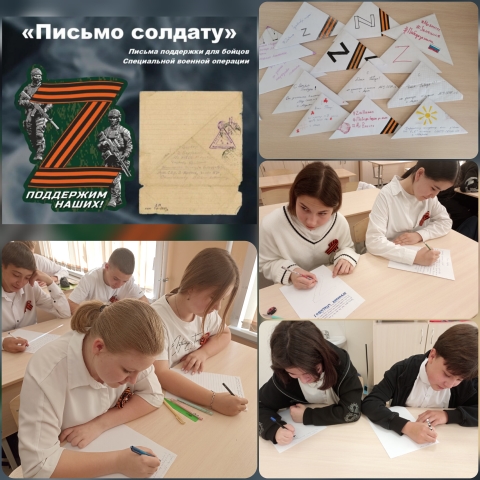 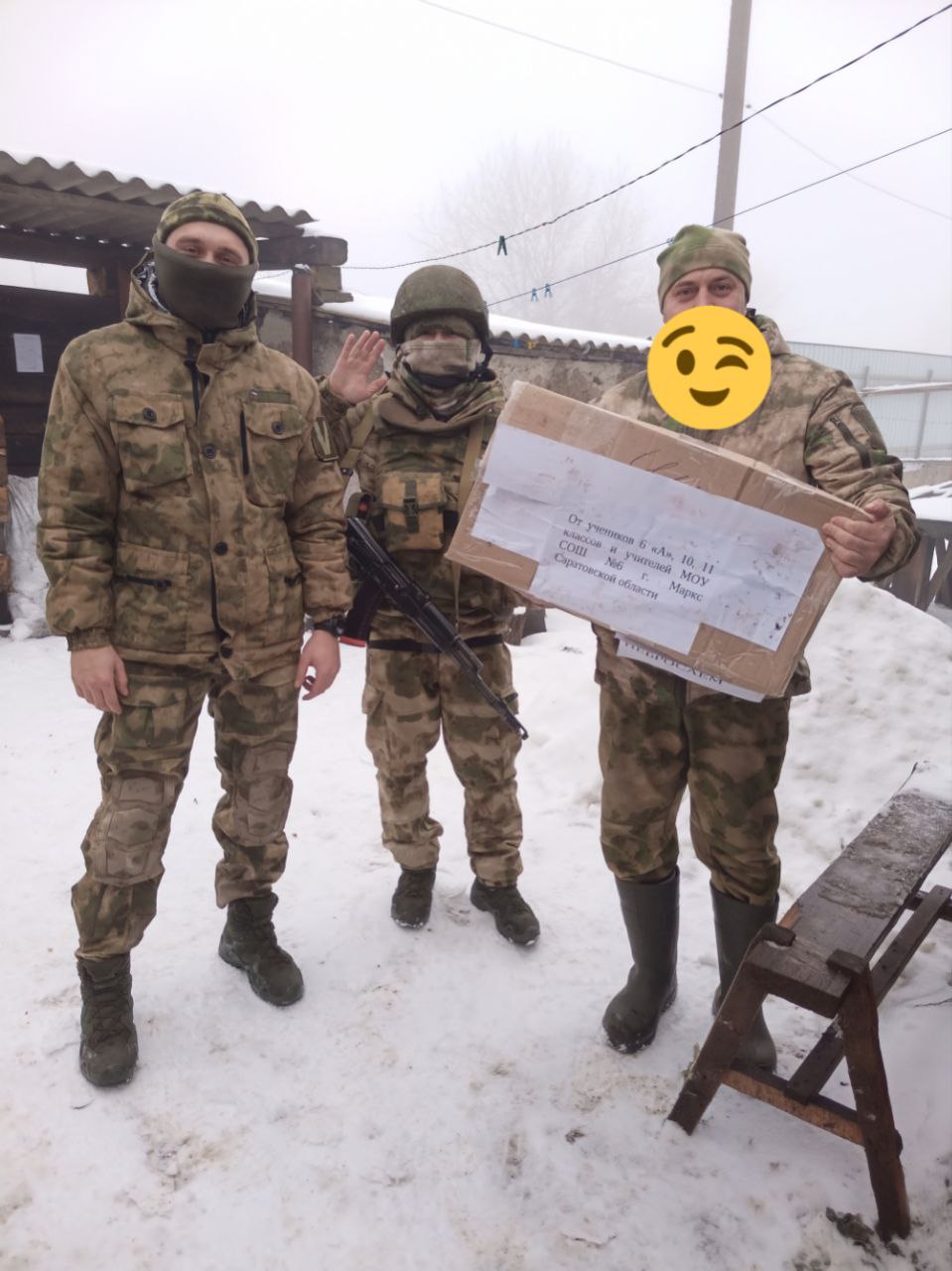 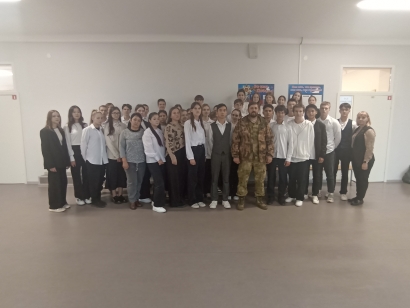 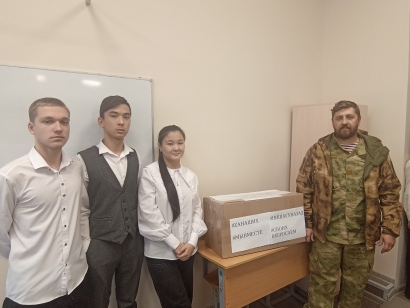 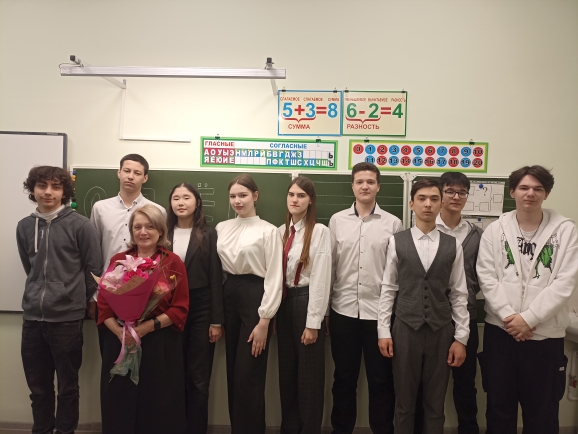 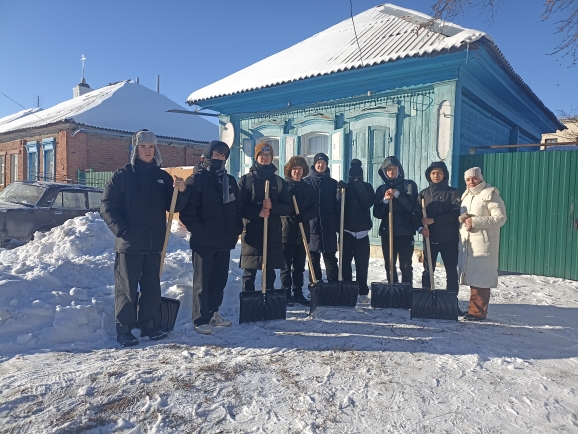 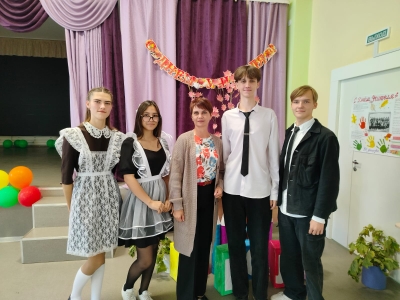 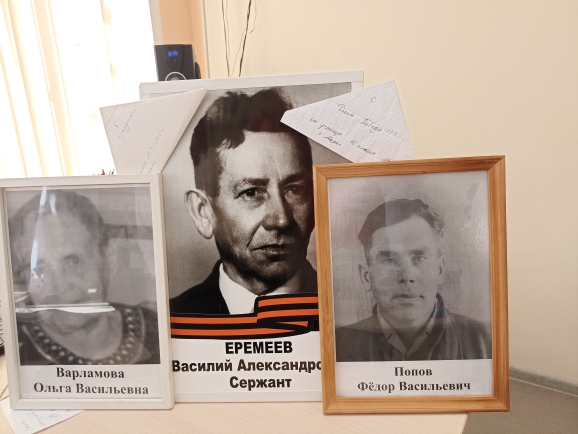 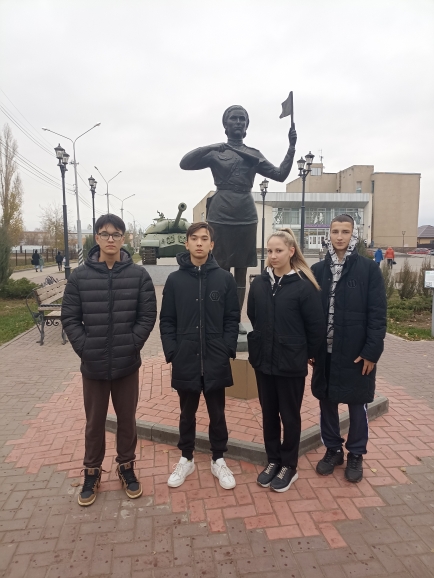 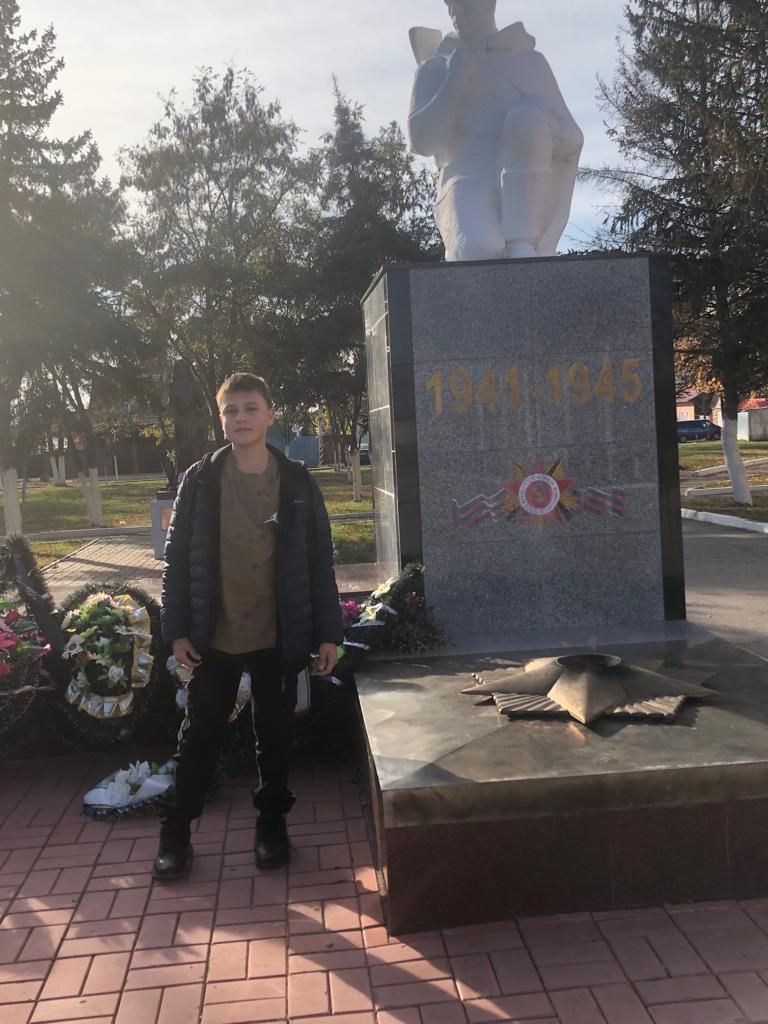 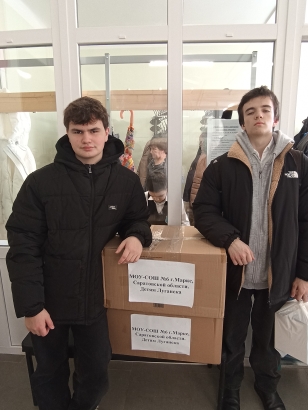 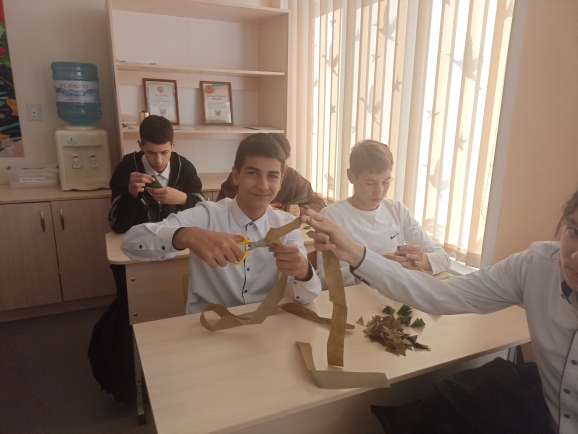 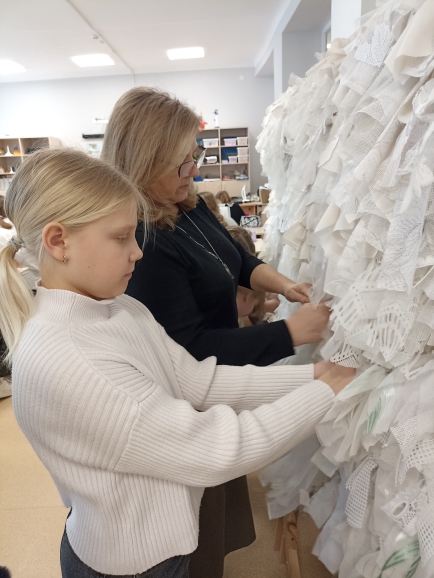 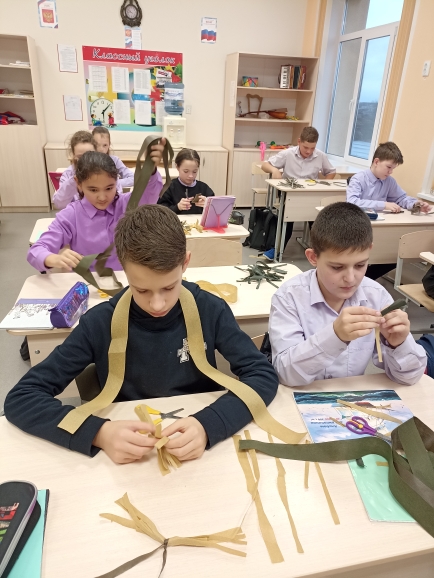 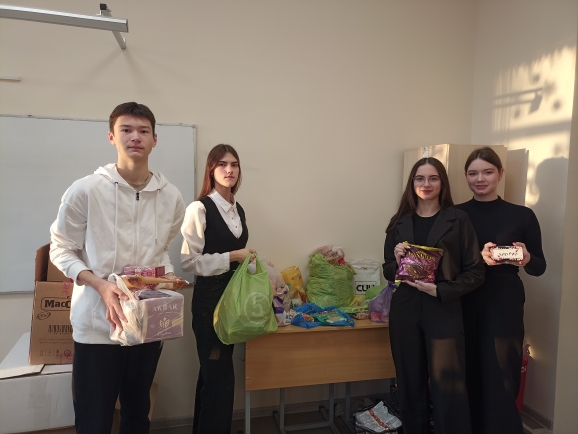 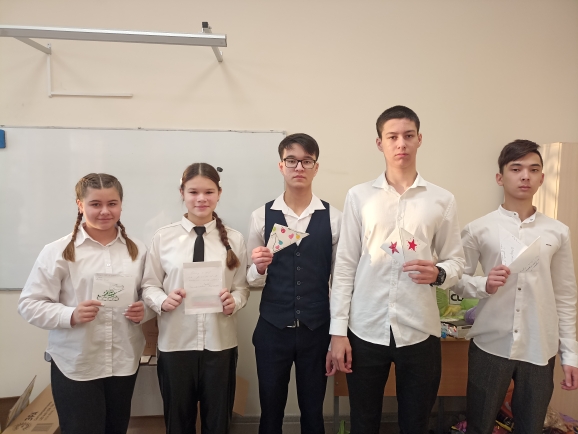 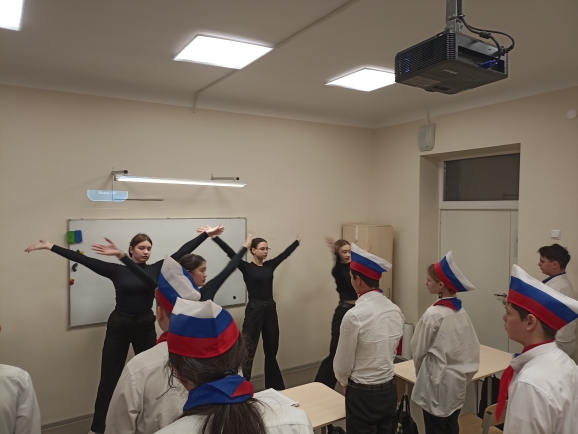 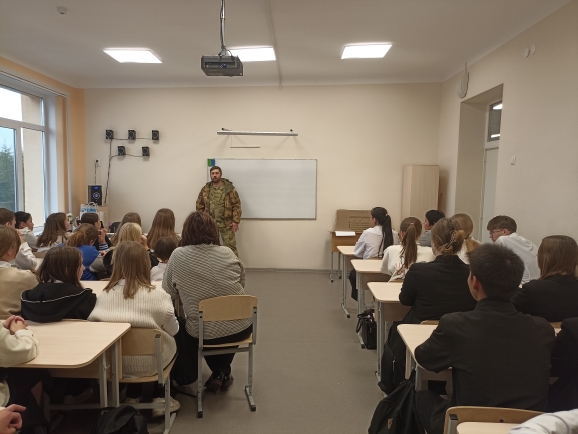 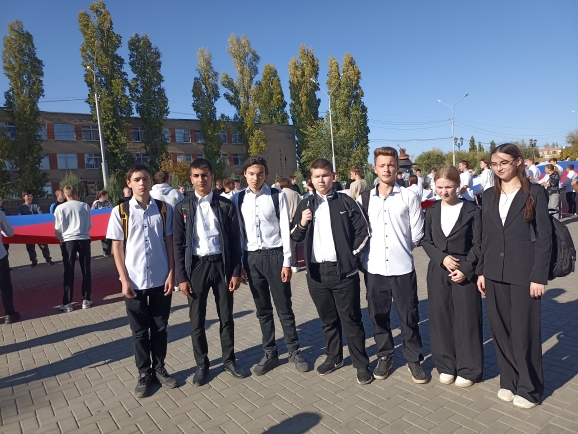 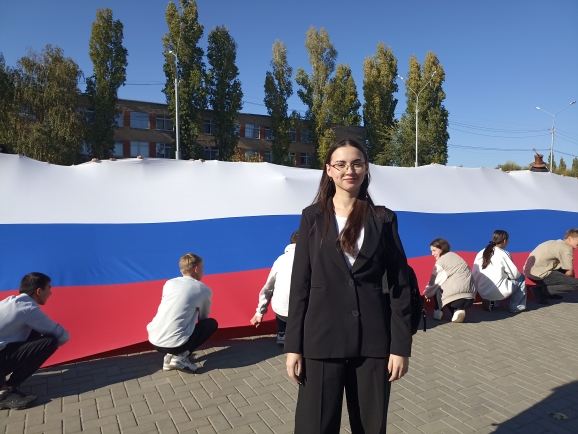 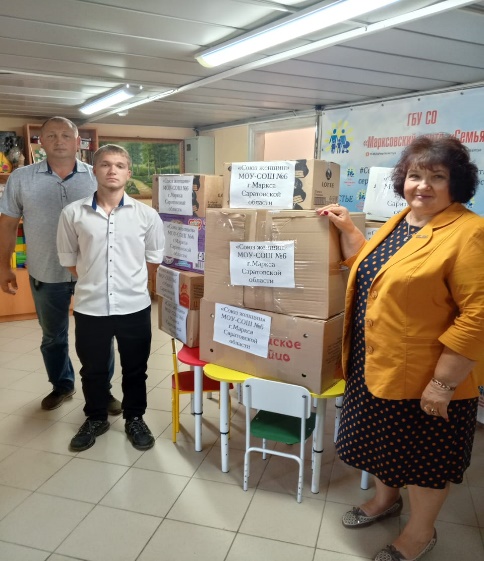 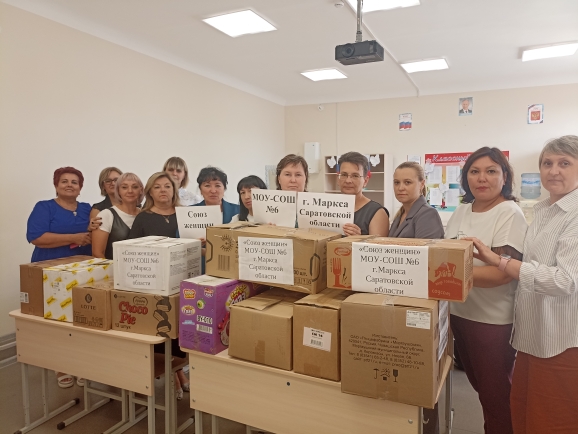 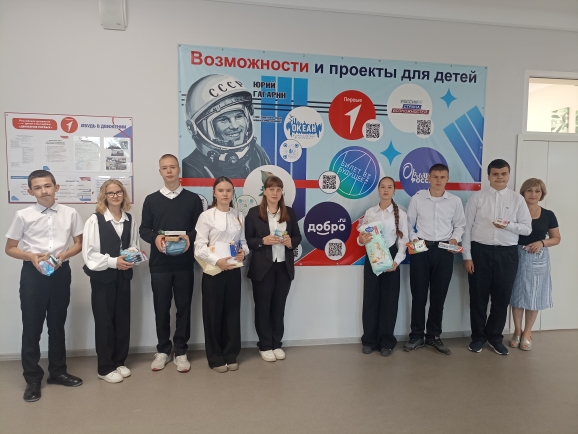 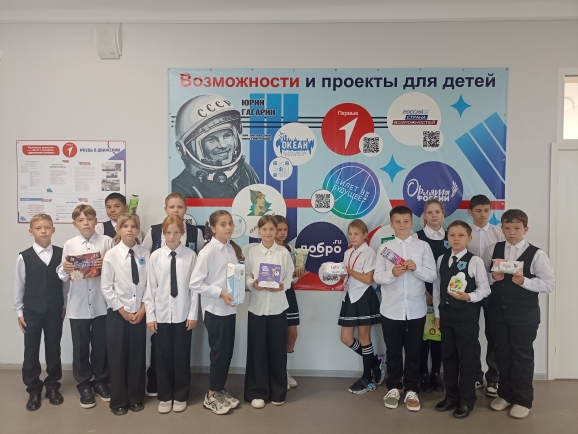 Результатом  нашей работы мы хотим видеть
 личность:
СПАСИБО 
ЗА 
ВНИМАНИЕ!